Stanovení hladin léčiv a TDM
Stanovení hladin léčiv a TDM
Účel:
Dávkování
Určení dávky antagonisty
Stanovení intoxikace
Kontrola toxicity léčiv či kontrola dodržování léčby nemocných
TDM (Therapeutic Drug Monitoring)

=  soubor postupů určených k optimalizaci konkrétní farmakoterapie  
    konkrétního pacienta
→ cyklus stanovení koncentrace léčiva v biologickém materiálu, provedení farmakokinetické analýzy a interpretace nálezu, návrhu vhodného dávkovacího schématu, jeho aplikace a opakovaného stanovení koncentrace léčiva
TDM tedy NENÍ jen samotné stanovení koncentrace léčiva v biologickém materiálu a k interpretaci nestačí pouhá číselná hodnota nebo srovnání číselných hodnot několika laboratorních vyšetření.
Cílem je farmakokinetická analýza, tj. určení dávkovacího režimu vhodného pro dosažení terapeutických koncentrací léčiv pomocí matematického zpracování laboratorních výsledků a výpočtu individuálních farmakokinetických parametrů konkrétního pacienta 
⇒ bezpečnější, účinnější a efektivnější léčba
TDM (Therapeutic Drug Monitoring)

Interdisciplinární charakter:
Účinná mezioborová spolupráce
TDM (Therapeutic Drug Monitoring)
Nutné monitorování koncentrace léku tak, aby došlo k úpravě dávkovacího režimu a lék byl přítomen v rozmezí terapeutické koncentrace
Terapeutická koncentrace
dolní mez = koncentrace, kdy je již dosaženo terapeutického účinku
horní mez = koncentrace, kdy lék ještě nevykazuje toxické účinky
Rychlost metabolizace léčiva se liší – genetický polymorfismus 
(ovlivnění dostupnosti a eliminace léčiva i dynamiku účinku a toxicity)

Dle fenotypu se rozlišují tzv. pomalí a rychlí metabolizátoři
TDM (Therapeutic Drug Monitoring)
Kompartment (oddíl)
Prostor v jehož celém objemu jsou hodnoty parametrů, které charakterizují pohyb a chování léčiva (stupeň disociace, difúzní koeficient) stejné
Hl. kompartmenty: plazma, intracelulární/extracelulární tekutina, tuková tkáň
Distribuční objem
Podává informaci o rozdělení látky v organismu
Poměr mezi absolutním množstvím látky a nalezenou koncentrací látky
Často při stanovení počáteční dávky (čím větší distr. objem, tím menší koncentrace dosažená po stejné dávce léčiva)
Poločas eliminace
Rychlost eliminace léčiva z organismu
Celková clearance
Množství plazmy (krve), která se úplně očistí za jednotku času všemi eliminačními cestami
Biologická dostupnost
Podíl účinné látky, která se dostává do systémového krevního objemu
Kdy se TDM provádí?

u léčiv vyznačujících se úzkým terapeutickým rozmezím (Digoxin, 	Lithium), těsným vztahem mezi dávkou a účinkem, 	nelineární kinetikou a u léčiv, jejichž účinek není klinicky 	měřitelný a kvantifikovatelný

velká inter- a intraindividuální variabilita léčiv (Cyklosporin A)

výskyt toxických nebo nežádoucích vedlejších účinků (Gentamicin, 	Amikacin)

profylaktické podávání léčiv (antiepileptika)

zahájení nebo změna terapie a při dlouhodobém užívání a 	kontrole terapie

podezření na lékové interference

vznik nedostatečné terapeutické odpovědi (snížená vnímavost, 	nedodržování léčby…)

podezření na nedodržování léčby ze strany pacienta

stanovení metabolického fenotypu (rychlí x pomalí metabolizátoři, 	modelové substráty)

Porucha fce ledvin, jater – podílí se na metabolismu a eliminaci léku
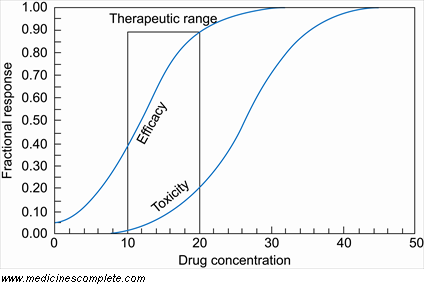 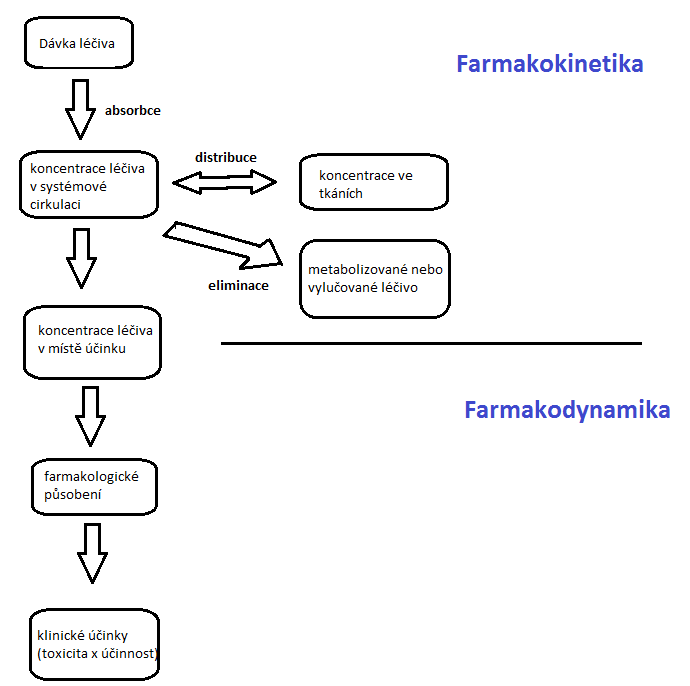 Farmakokinetika
TDM popisuje farmakokinetický status pacienta

Pro sledování osudu léku v organismu, hodnocení dávkování léku je nutná znalost:
 věk, pohlaví, výška, váha, BMI, fce ledvin, jater
údaje o druhu léku (včetně formy a dávky)
údaje o způsobu podání léku (způsob, doba)
doba odběru na stanovení léku

Na základě těchto údajů odhadne speciální program předpokládanou konc. léku a porovná jí s naměřenou → simulací změny dávky nebo intervalu podání určí optimální způsob léčby popř. lékové interakce (podání více léků současně)
Nejčastěji monitorované látky:
Antiepileptika (karbamazepin, fenytoin, kys. valproová, fenobarbital…)

Imunosupresiva – imunosuprese potlačením aktivity T-lymfocytů, vysoce toxické látky (cyklosporin, takrolimus, sirolimus…)

Cytostatika – látky zastavující růst a množení buněk, hl. v tkáních s vysokou proliferační aktivitou (metotrexát)

Kardiotonika – zvyšují tonus a sílu kontrakce dekompenzovaného myokardu, úzké terapeutické rozmezí (digoxin, digitoxin)

Antiastmatika – brachodilatační působení (teofylin)

Antibiotika – Aminoglykosidy (gentamicin, vancomycin, amikacin…)

Psychofarmaka (lithium, benzodiazepin, tricyklická antidepresiva)
Odběr vzorku
Léky s dlouhým poločasem eliminace 	
		- před další dávkou

Léky s krátkým poločasem eliminace 	
		- před podáním (tzv. bazální koncentrace)
		- po podání, když je dosaženo max. konc. 			  (= peak value)
Závisí na: způsobu podání, lékové formě (u perorálního podání se vstřebá pouze část léku v závislosti na GIT pacienta, rozdílná doba vstřebávání…)
Stanovení koncentrace léčiv v biologickém materiálu
Imunochemické metody

Většinou kompetitivní princip
uplatnění zejména v rutinních klinických laboratořích ⇒  jednoduchá automatizace, snadná manipulace a možnost analýzy větších sérií vzorků
nevýhody: výskyt nespecifických reakcí a neschopnost identifikovat aktivní metabolity léčiv

Elektro-chemiluminiscenční imunoanalýza, ECLIA 
(Cobas 8000 Roche)
Digoxin
Chemiluminiscenční imunoanalýza na mikročásticích, CMIA
(Architect Abbott)
antiepileptika: Fenytoin, Karbamazepin, Kyselina Valproová 
      imunosupresiva: Cyklosporin A
      cytostatika: Metotrexát

Imunoturbidimetrie
(Cobas 8000/6000 Roche)
Amikacin, Teofylin
Stanovení koncentrace léčiv v biologickém materiálu
Chromatografické metody

dříve zejména tenkovrstevná chromatografie (TLC), v současnosti kapalinová chromatografie s různými typy detekce, menší podíl pak plynová chromatografie




vysoká účinnost, dobrá opakovatelnost a robustnost 
umožňuje rozlišit i metabolity
nevýhody: náročnější na přípravu vzorků, vyšší TAT
Stanovení koncentrace léčiv v biologickém materiálu
RP-HPLC (  Reverse Phase HPLC) 

nejpoužívanější metodou HPLC v praxi 

používá se k separaci polárních látek, mezi které patří většina léčiv

detekce: UV/VIS, fluorescenční, elektrochemická

antimykotika: Vorikonazol, Posakonazol
      inhibitory tyrozinkinázy: Nilotinib, Imatinib
      imunosipresiva: Kyselina mykofenolová
      cytostatika: Busulfan

LC-MS/MS
příprava vzorků stejná jako u HPLC, odpadá potřeba případné derivatizace
velmi vysoká citlivost a specifita, robustnost, možnost rozlišení i jednotlivých metabolitů
nevýhody: vyšší pořizovací náklady, technická náročnost, vyšší TAT
Př. Stanovení busulfanu
Součást vysokodávkované protinádorové chemoterapie (před transplantací krvetvorných buněk)
Velké interindividuální rozdíly
Nežádoucí účinky: především hepatotoxicita (nejčastěji zapřičiňuje venookluzivní nemoc jater - VOD)
Monitorování hladiny (tabletová forma) po 1., 5., 9., 13. dávce, začátek po 6 hodinách (30 min. před další dávkou), pak v hodinových intervalech do další dávky
Vyhodnocuje se plocha pod křivkou, vypočítává tzv. Steady-state concentration – Css (doporučovaná: 850-1000 ng/ml)
Na základě Css korekce 3., 7., 11., 15. dávky

Metoda: HPLC  na reverzní fázi s UV detekcí
Otrava Li
Li – používá se jako antidepresivum, při léčbě v manické fázi mánií a maniodepresivních psychóz

Účinek: zvyšuje vstřebávání neurotransmiterů, redukuje tak jejich koncentraci v neuronálním napojení, působí jako sedativum. 

Absorce Li z GIT je úplná s vrcholem po 2-4 hod., vylučování je dvoufázové – nejdříve se vyloučí 30-40% dávky s poločasem 24 h., zbytek Li , který se vstřebal do buňek (součást buněčného iontového obsahu) se vyloučí za 48 -72 h.. Snížená fce ledvin prodlužuje dobu vylučování Li

Hladina Li se sleduje z důvodu možné intoxikace
	 12 h. po podání: 1,0 -1,2 mmol/l - optimální koncentrace
		               1,2-1,5 mmol/l - varující koncentrace
		               > 1,5 mmol /l    - možné riziko intoxikace
Otrava Li
Klinické projevy: 

apatie, pomalé reakce, netečnost, letargie, potíže při řeči, nepravidelné chvění, křečovité záškuby svalů, svalová slabost

nebezpečí intoxikace se zvyšuje při dehydrataci pacienta, zvýšená reabsorbce Li v ledvinách (zvýšení konc. v krvi)

chronická intoxikace:  dochází k poškození nervů, ledvin, ovlivňuje ženské pohlavní orgány

Léčba: antidotum není známo, podává se hydrogenuhličitan, který urychluje vylučování lithia z těla, hemodialýza
Kazuistika
žena, 45 let, přivezena v bezvědomí, úmyslné předávkování pacientky léčené Li pro deprese
Děkuji za pozornost